New Concepts in Medical Care
Kenneth Brummel-Smith, MD
Charlotte Edwards Maguire Professor of Geriatrics
Florida State University College of Medicine
Course Plan
Lecture/discussion
Open to suggestions for content
Oct 1 – Introduction – Optimal Aging Redux
Oct 8 – Prevention
Oct 15 – Treatment
Oct 22 – Non-medical treatments
Oct 29 – New models of care
Nov 5 – Being an “activated patient”
Contacting Me
Email – ken.brummel-smith@med.fsu.edu
Phone – 644-2291 (expect delays)
Facebook – send me a friend request
Recommended Reading
www.ChoosingWisely.org
“Overdosed America,” by John Abramsom
“Overtreated,” by Shannon Brownlee
“Overdiagnosed,” by Gilbert Welch
“Rethinking Aging: Growing Old and Living Well in an Overtreated America,” by Norton Hadler
“Silver Tsunami”
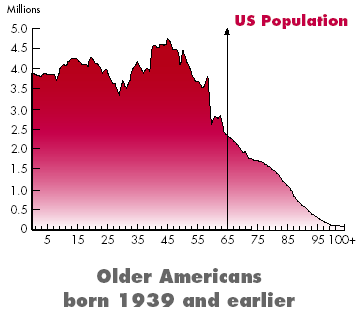 (2006)
[Speaker Notes: 55,000 centenarians now, in 2050 there will be 500,000]
A Growing Population
>85 fastest growing segment
2040 – US >65 - 26%
Japan, Sweden, Italy – 45% 
Peak in 2050
55,000 centenarians now, in 2050 there will be 630,000
Florida is 1st on % of older people (17%)
US has the shortest life expectancy!
Changing Societies & Caregivers
Japan – more adult diapers sold than children’s
Vancouver, BC – outlawed regular door handles on new construction
China – the “4-2-1” problem
2013 – 1st time ever there were more deaths than births in white Americans
Definitions
Life expectancy - how long an “average” person can expect to life, at any age
Life span - the “absolute” longest a human is capable of living
The Oldest Human – Jeanne Calment (1875-1997)
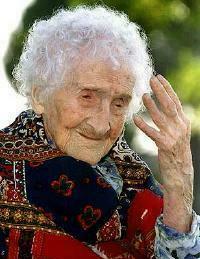 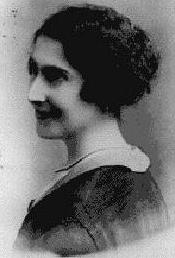 1900
1995
Life Expectancy
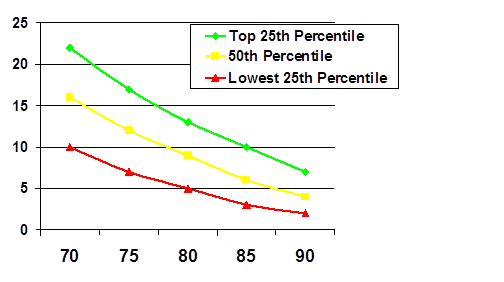 Carey EC et al. JAGS 2008; 56:68–75.
Definitions
Optimal aging (Walsh) - The capacity to function across many domains—physical, functional, cognitive, emotional, social, and spiritual – to one’s satisfaction and in spite of one’s medical conditions 1, 2
Successful aging (Rowe) - Absence of disease and disability; high cognitive and physical functioning; and active engagement with life 3
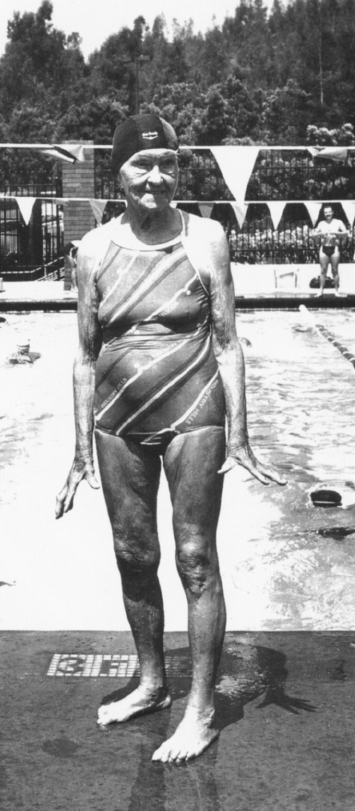 Luella Tyra
Age 92

1984 Nationals
Swam 4 races
 Backstroke
 Breaststroke
 Butterfly
 Freestyle
Roots of Optimal Aging
The capacity to adapt across various domains of life
Physical, functional, cognitive, emotional, social, and spiritual
Adaptation (Arthur Rubenstein)
Selection
Optimization
Compensation
[Speaker Notes: Arthur Rubinstein (1887-1982), the noted pianist, played into his 90s. Over the years he adapted by: (1) reducing the number of pieces that he played (selection); (2) putting in more hours of practice (optimization); and (3) decreasing the speed of his playing prior to a fast movement, thereby creating the impression of speed when he entered the faster movement (compensation).12]
Determinants of Health4
Function
Disease
Social environment and support system
Physical environment
Genetic endowment
Individual responses – behavior & perspective 
Healthcare system
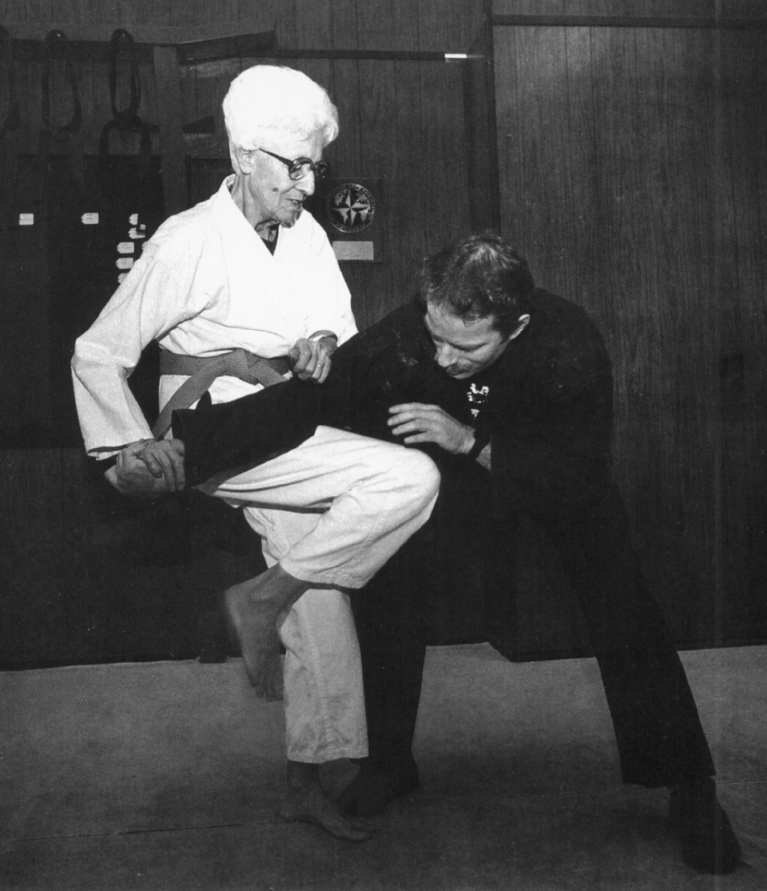 Eleanor Hyndman
Age 80

Started karate at
age 78.

Says it gives her
mental sharpness

Recently won a
gold medal.
Purple belt.
Approaches to Optimal Aging
Biological
Exercise, nutrition, sleep, avoidance of disease-causing agents, practicing preventive medicine, early treatment of diseases and medical conditions, cognitive stimulation, avoidance of iatrogenic complications
Psychological
Attitude, viewpoint, stress management, resilience
[Speaker Notes: From a societal perspective, increasing exercise is more important than stopping smoking, as many more people are sedentary than smoke.]
Sedentary Americans
1 in 4 exercise regularly
22% never exercise
30% of those over age 65 never exercise
Less than 10% participate in vigorous exercise
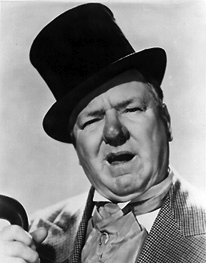 “When I get the 
urge to exercise, 
I lie down until it passes.”
W.C. Fields
Results of Inactivity
Heart disease
Obesity
Dementia
Depression
Parkinson’s
Stroke
Macular degeneration
High blood pressure
Diabetes
Osteoporosis
Falls
Arthritis
Cancer
There is scientific evidence exercise prevents these.
Benefits of Activity
Decreased heart disease
Reduced weight
Better control of diabetes
Less constipation
Longer independence
Reduced pain in arthritis
Improved activities of daily living
Improved recovery
Better thinking
Modify most diseases
[Speaker Notes: Modify most diseases – especially most neurodegenerative diseases]
Causes of Mortality 40,842 Men & 12,943 Women, ACLS
Aerobics Center Longitudinal Study, 1970-2004. In progress
[Speaker Notes: Lack of fitness (cardiorespiratory fitness or CRF) is a bigger risk factor than all these others.]
The Ideal Combination
Strength (muscles)
Endurance (heart and lungs)
Balance (nerves)
Stretching (muscles and joints)
Fiatarone Singh, Exercise to prevent frailty, Clinics Geri Med 2000
Ada Thomas
Age 72

Started jogging
at age 65
First marathon
at age 68.
“When I look
 in the mirror
 I like what I see.”
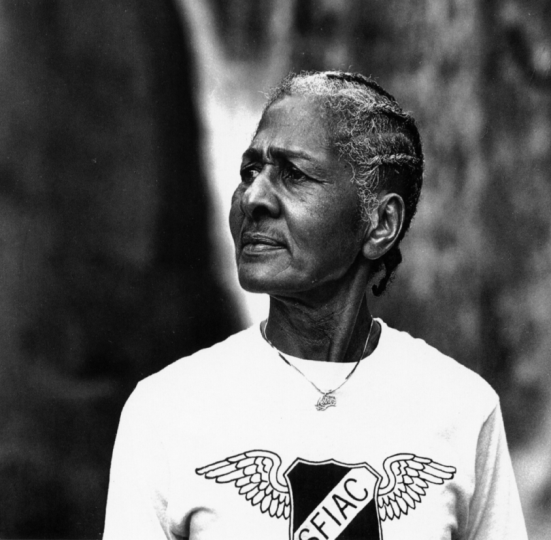 Optimal Cognition (Thinking)
Enhance physical and mental activities
Variety
New challenges - “Good” stress
Control risk factors
Smoking, blood pressure, diabetes, depression
Build strong social relationships
Maintain financial health
Less TV
Out With The Old Ideas
Old ideas
Brain cells are limited
Cannot grow new cells after 2 years old
Repair occurs through recruitment and “rewiring”
New knowledge
New cells are created and migrate to area of use
New synapses can develop
Controlled by BDNF
Brain-derived neurotrophic factor
Ronald Peterson MD
Director of the Alzheimer’s Disease Research Center at Mayo
“Regular physical exercise is probably the best means we have to prevent Alzheimer’s disease today: better than medications, better than intellectual activity, better than supplements and diet.”
1/3 reduction in risk
American’s spend $6 billion on AD drugs annually
Other Cognition Strategies
Vitamin E – possibly, only if in diet
Omega-3 – possibly, but maybe not
Eating fish - probably
Mild to moderate alcohol intake – possibly
Everything under the sun?
Approaches to Optimal Aging
Social
Support, activities, work, volunteerism, sexuality, religion, spirituality, “other-orientation,” and “beneficence orientation”
Societal
Health education, chronic disease self management training, access to information, community services, environmental design, health policies and insurance
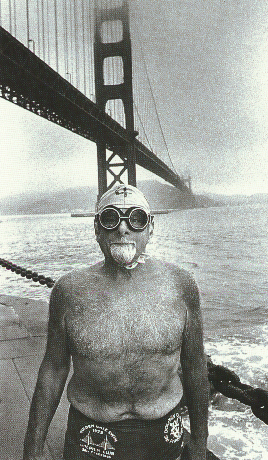 Joe Bruno
71 y/o
Has swum the 
Golden Gate 
Bridge 53 times.
Environmental Design
Promote community connections
Sidewalks/trails
Building design
Rest areas
Street construction
Left turns
Lighting
Sidewalks
Building style and set-back
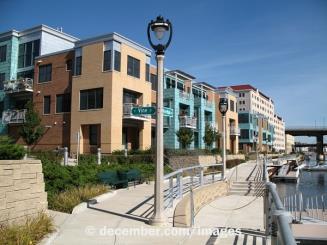 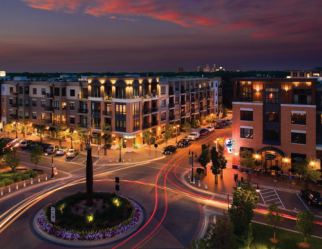 Negative Societal Approaches
“Addiction” to medication approaches
Lipids
Hypertension
Diabetes
Depression
Sleep
Serious problems versus mild problems
“Anti-Aging Medicine”
American Academy of Anti-aging Medicine
“We the leaders of the Anti-Aging movement will help to usher in a new modern age for humanity: The Ageless Society. There is a remedy for this apocalypse of aging, and this remedy comes just in time to save America.” R. Klatz, DO
Hormones, antioxidants, diet, exercise
Anti-aging medicine and regenerative biomedical technology - $97 billion industry
Anti-Aging “Treatments”
Human growth hormone (HGH)
2007 Annals of Internal Medicine review – 31 studies – no benefit, many harms – do not use
DHEA
Not effective – probably not dangerous at low doses, cancer effects
Antioxidants
Questionable effectiveness – probably not harmful
Caveat emptor – if an expert advocates for it, and they make $ from selling it, avoid it
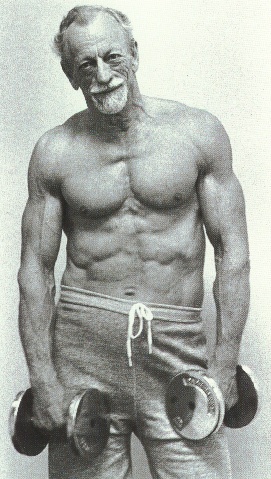 John Turner, MD

67 y/o
“I think physicians have a
responsibility to sell health
at least as much as they 
sell pills.”
Growing Old is Not for Sissies
Etta Clark
Pomegrante Books
Petaluma, CA 1990